Лекция 6:  Сохранение энергии.
Электростатика
1
2. Упругие силы
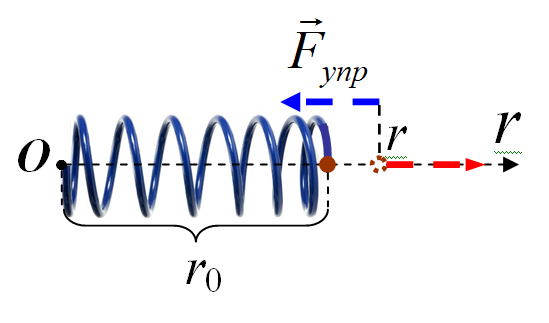 Знакомый результат? 
5.10.2.  Обратная задача: известна
(из определения потенциальной энергии)
(определение элементарной работы)
или
или
“Градиент”
5.11.  Закон сохранения механической энергии
5.11.1.  Одна частица (МТ)
?
m
 Если работа неконсервативных сил, действующих на частицу, равна нулю, то её полная механическая энергия сохраняется
5.11.2.  Система материальных точек
А. («подготовительная» формулировка) Если внешних сил, действующих на тела системы, нет, а также нет и внутренних неконсервативных сил, то полная механическая энергия системы не меняется с течением времени (т.е. сохраняется)
Б. («рабочая» формулировка)  Если равна нулю работа внешних сил, действующих на тела системы, а также равна нулю и работа внутренних неконсервативных сил, то полная механическая энергия системы не меняется с течением времени (т.е. сохраняется)
Если:
то:
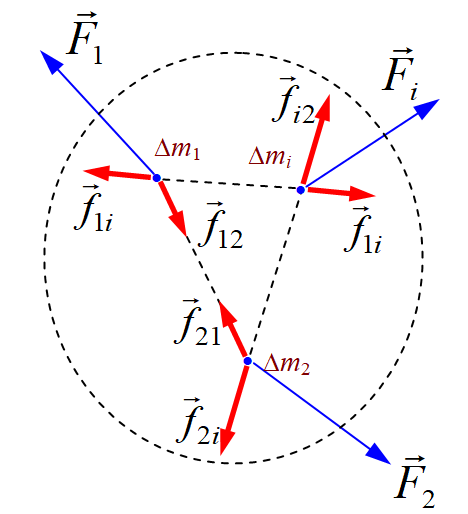 Сложим
Если:
то:
В. Если равна нулю суммарная работа неконсервативных сил *), действующих на тела системы, то полная механическая энергия системы не меняется с течением времени (т.е. сохраняется)
(«расширенная» формулировка – “для экзамена” )
*) неконсервативными могут оказаться гравитационные, кулоновские  и  упругие силы,  если  они  внешние!
Замечания к §5
1) Обзор  основных  законов  классической  механики  

2) Законы сохранения были представлены нами, как “теоремы” классической механики, мы опирались на законы Ньютона. НО …  
Это  самостоятельные  фундаментальные  законы  физики!! 
2) Имеют “интегральный характер”   …
Регулярная прецессия
O

Рис. 6.3
Рис. 6.1
§ 6. Пример применения основных законов механики – гироскоп
6.1. Основные понятия
(Опр.) Гироскопом называется осесимметричное твердое тело, быстро вращающееся вокруг оси, которая может поворачиваться в пространстве
Гироскопические эффекты :
1) Свободный гироскоп ;
2) Нутация
3) Регулярная прецессия
(“гироскопический маятник”)
а) вид сбоку
б) вид сверху
ротор
противовес
O


O
Рис. 6.2
Регулярная  прецессия
К объяснению  вертикальной  устойчивости  на  монорельсе
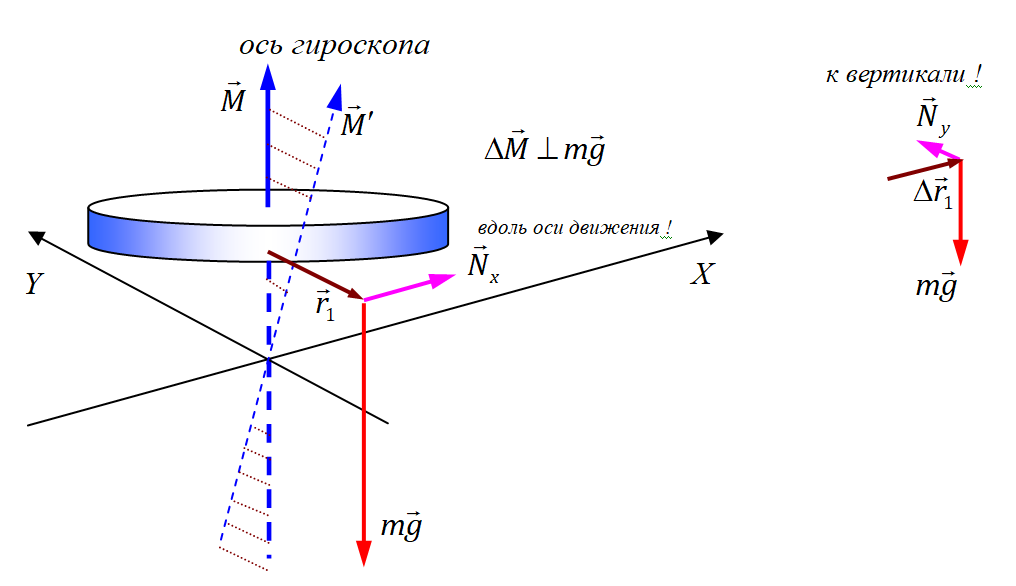 O
«Пусть никто не думает, что великое создание Ньютона может быть ниспровергнуто теорией относительности или какой-нибудь другой теорией.
   Ясные и широкие идеи Ньютона навечно сохранят своё значение фундамента, на котором построены наши современные физические представления»
 
А. Эйнштейн (1948 г.)
Часть 2. ЭЛЕКТРИЧЕСТВО (и МАГНЕТИЗМ)
Электродинамика – раздел физики, изучающий взаимодействия электрически заряженных тел, свойства электрических и магнитных полей
“… Силы трения, сила ветра, химические связи, вязкость, магнетизм, силы, заставляющие вертеться колёса фабрик и заводов, – все эти явления – не что иное, как закон Кулона …” 

Дж.Р. Захариас (в журнале “Science”, 1957 г.)
10
Электрические взаимодействия   ???
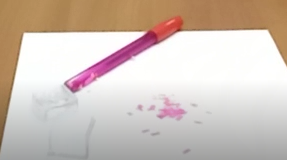 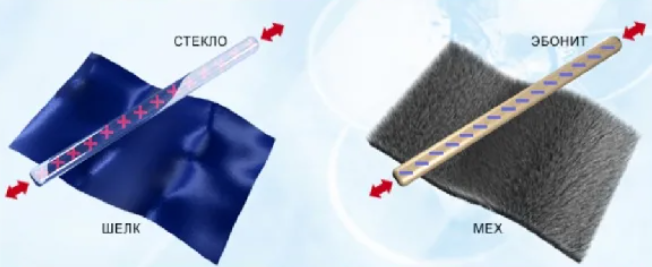 11
Электрические взаимодействия   ???
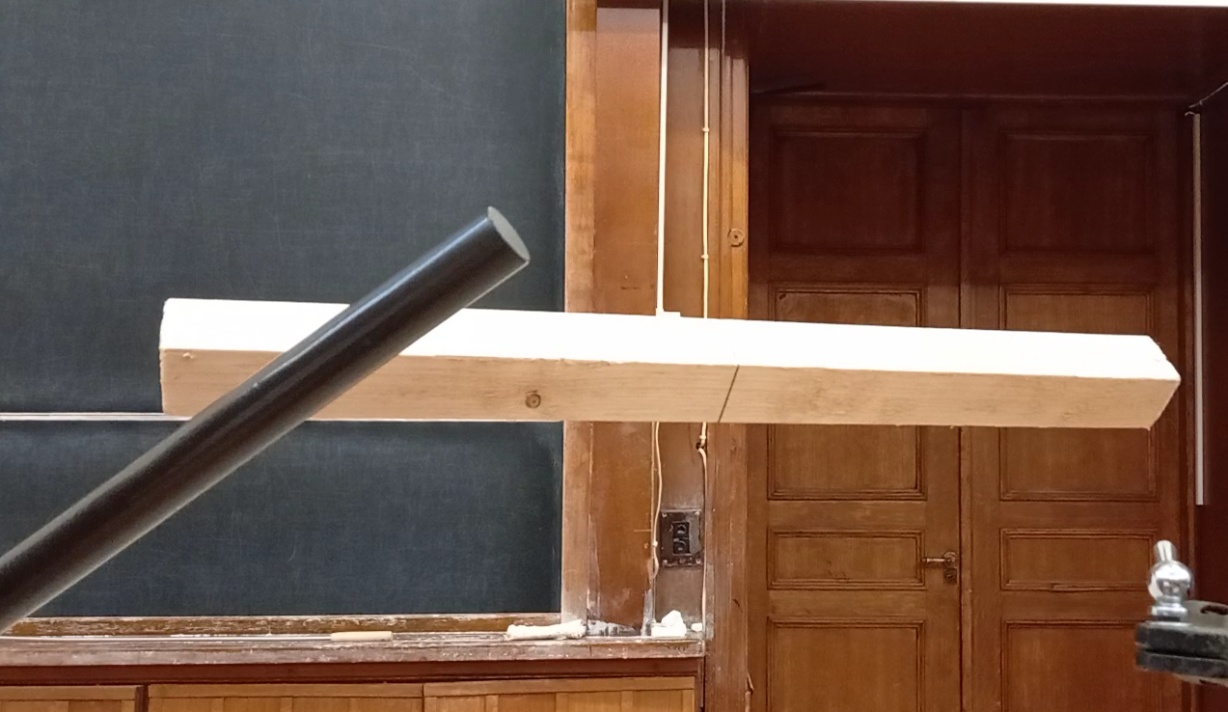 12
§ 7. Закон Кулона. Электрическое поле
? …
7.1. Электрический заряд
Ш. Кулон: “электрическая масса”
“Опр.” - мера  способности  частиц  и  тел  к  электрическим и магнитным взаимодействиям
.
Свойства:
Существует два сорта эл. зарядов – “+” и “-” ;
Заряд дискретен – существует минимальная порция:
Заряд тел:
Заряд сохраняется;
Заряд инвариантен;
  В электрически изолированной системе алгебраическая сумма 
электрических зарядов не изменяется с течением времени (q = const).
13
Доска 1
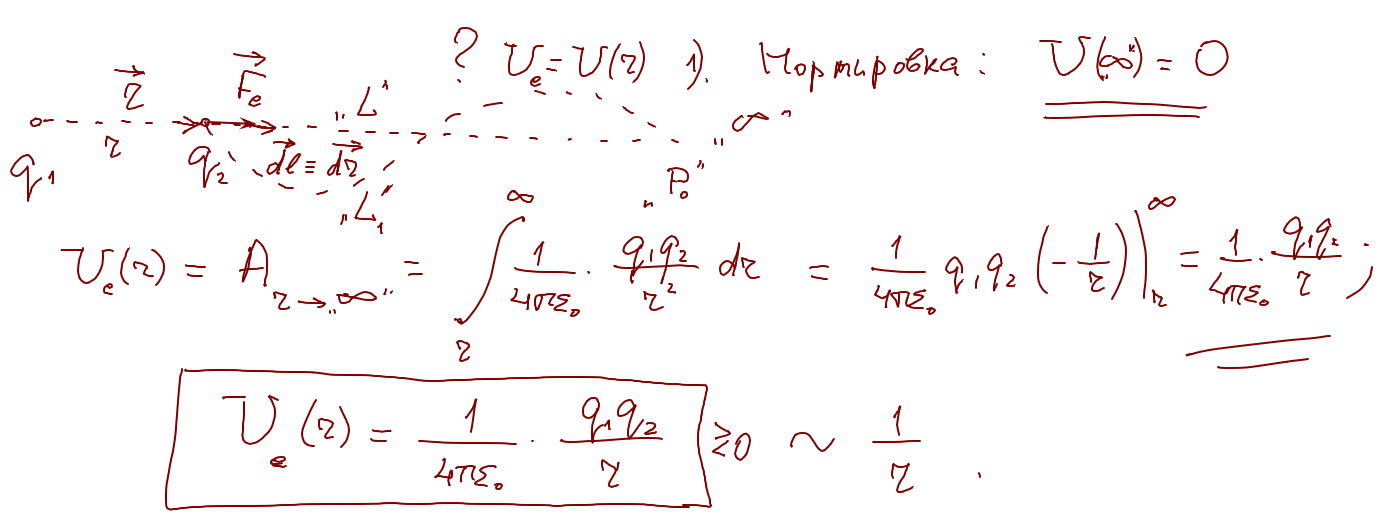 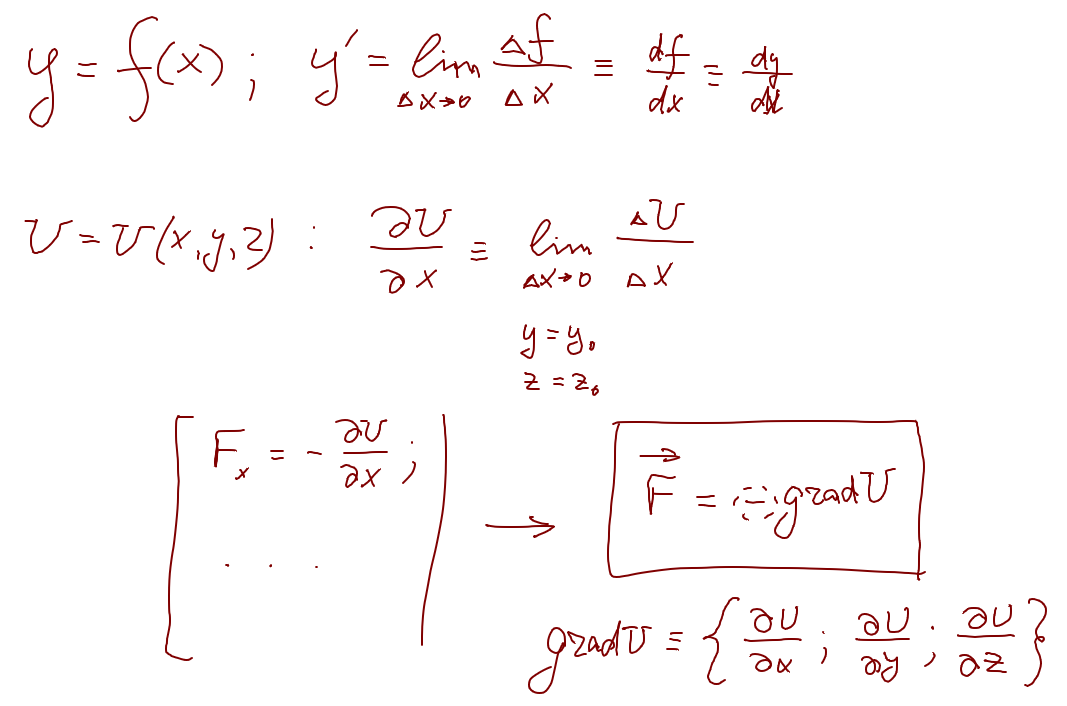 Доска 2
Доска 3
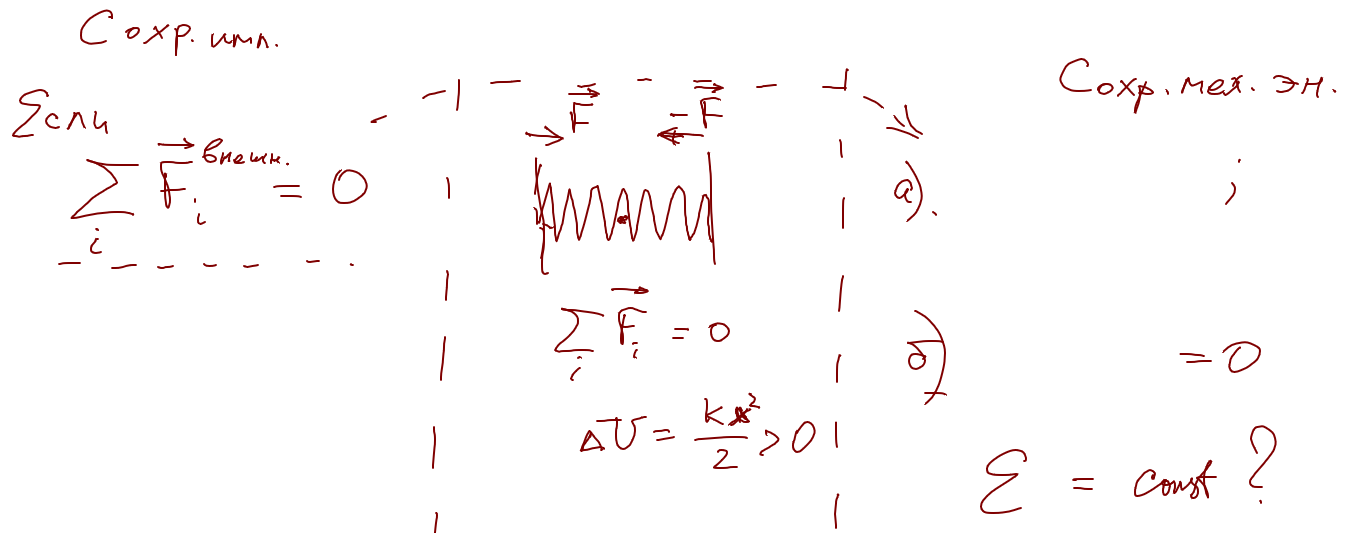 Доска 4
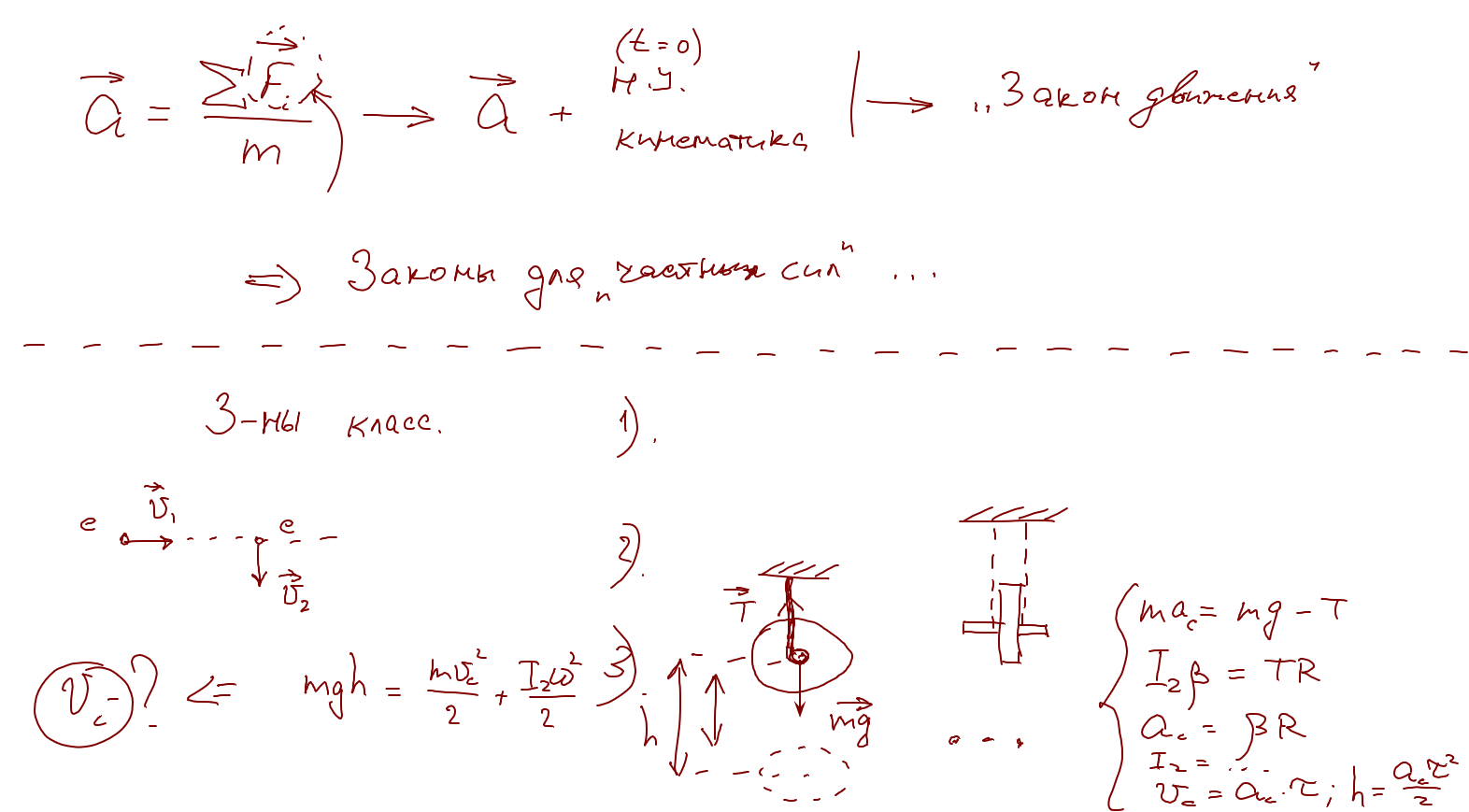